WORLD OF LASERS
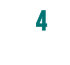 Laser Application: Communication
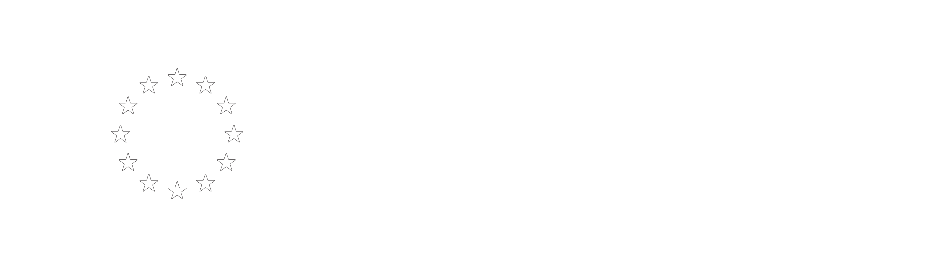 1
COMMUNICATION
Optical fiber communication, extensively used particularly for long-distance optical data transmission, mostly relies on laser light in optical glass fibers.
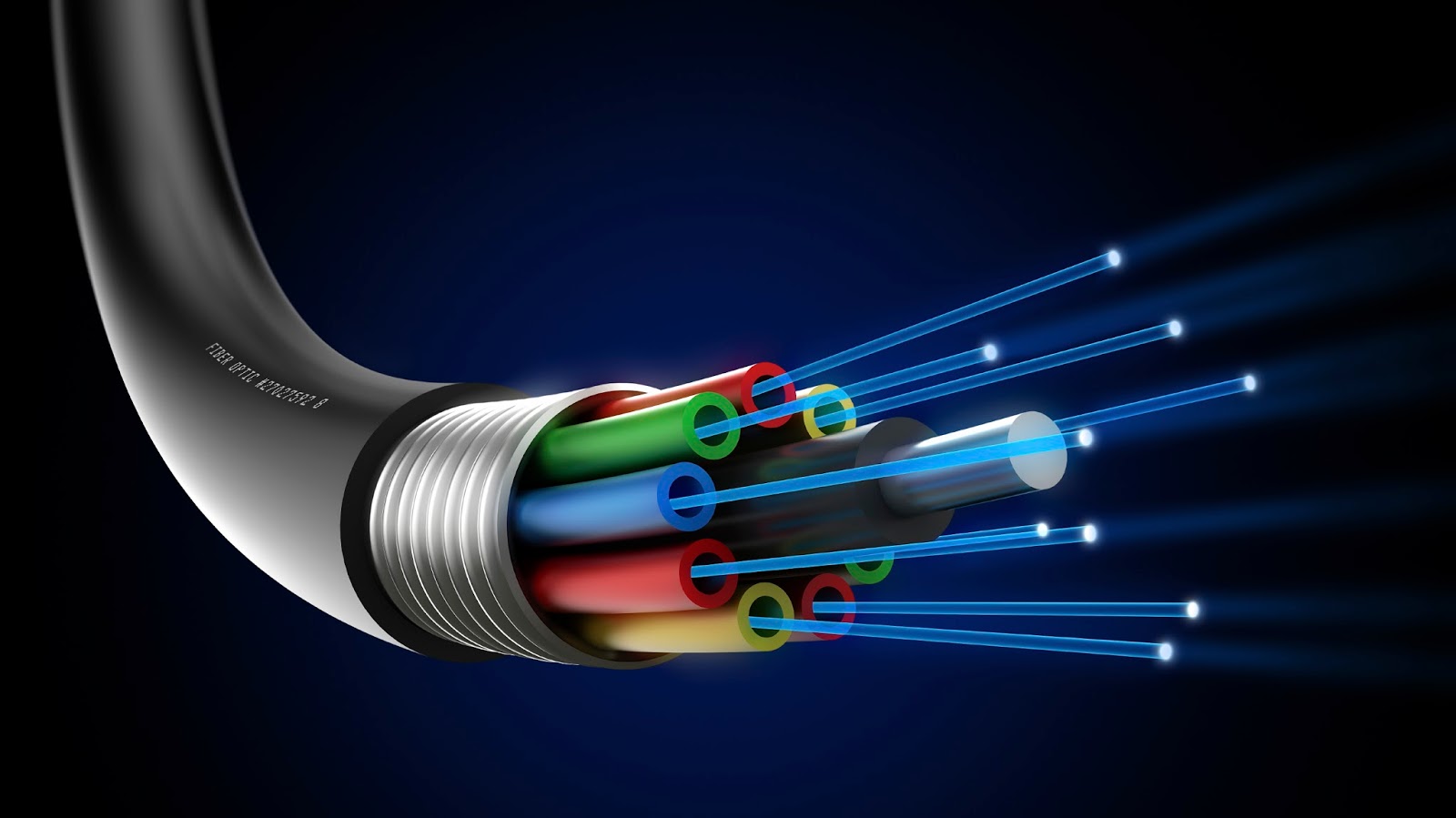 2
COMMUNICATION
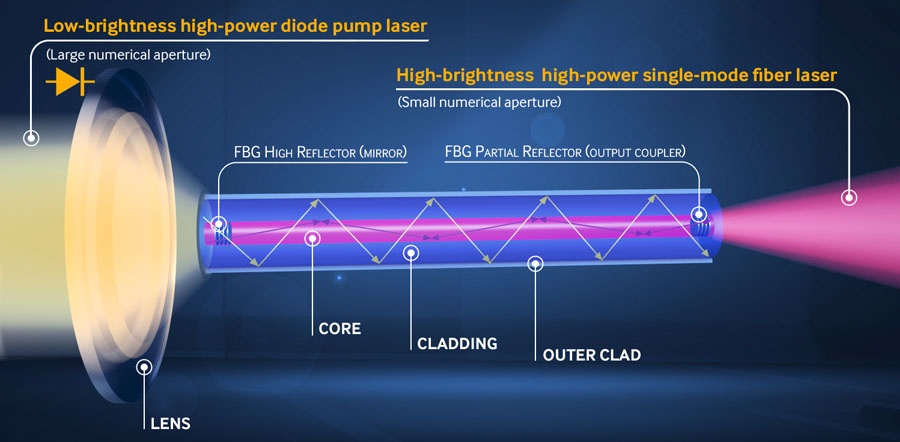 3
COMMUNICATION
Free-space optical communications (e.g. inter-satellite communications). Laser beams propagate over large distances with small beam divergence.
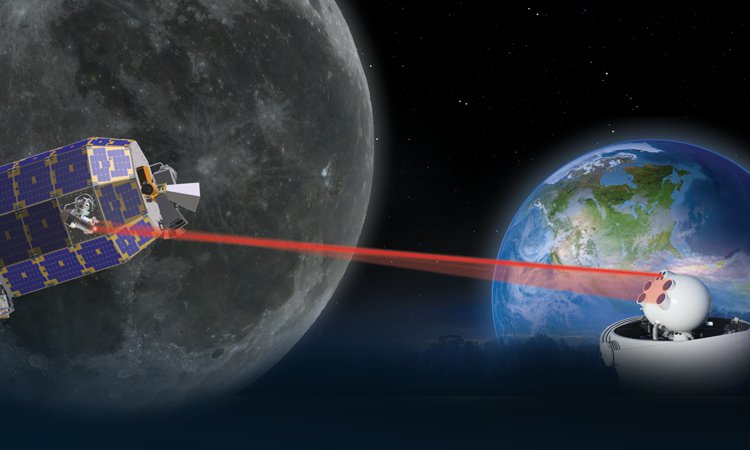 4
?
WELL DONE!
Move on to the next laser application...

 DISPLAY!
5